Faculty of Transport and Traffic Sciences – Chair of Transport Ecology 
Prof. Dr.-Ing. Udo Becker
Transport Policy 1 Forecasts and scenarios
Prof. Dr.-Ing. Udo Becker
2021
Content and learning objectives
Content:
Actors involved in traditional transportation policies
Forecasts and scenarios: Are not "true facts"!
What is the goal of all actions in transportation?
“Sustainable development“: What does this mean?
Actions are already taking places: Examples for encouragement
Learning objectives:
Know and understand the background (actors, interests, instruments)  
Be able to classify scenarios and forecasts 
Understand goals in transportation and “sustainable development”
Do not despair: Everyone can improve something!
Current example (1)
New York Times: The City Where Cars Are Not Welcome - As automakers promise to get rid of internal combustion engines, Heidelberg is trying to get rid of autos.  (28.02.2021)
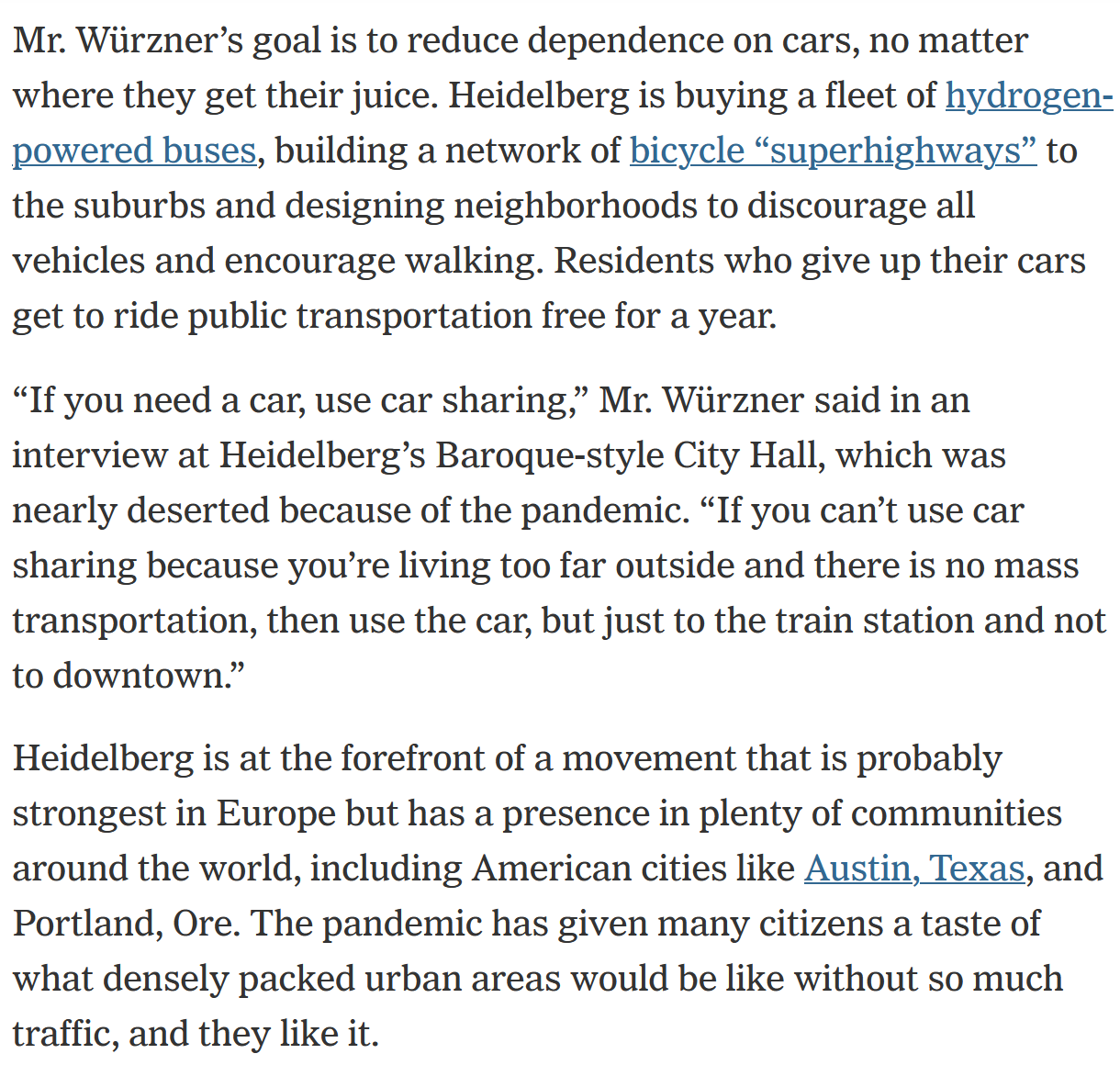 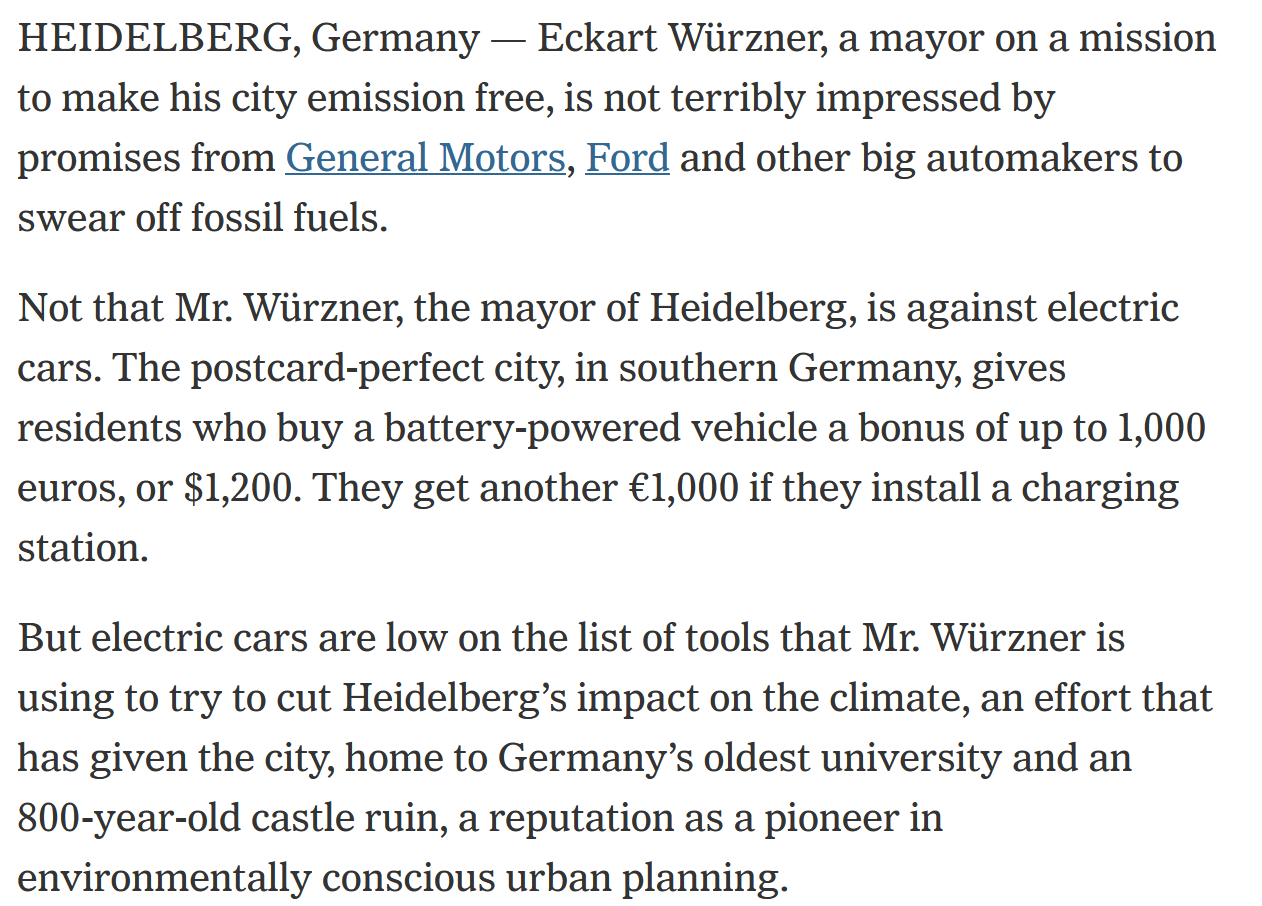 Source: New York Times; https://www.nytimes.com/2021/02/28/business/heidelberg-cars-environment.html
Current example (1)
New York Times: The City Where Cars Are Not Welcome - As automakers promise to get rid of internal combustion engines, Heidelberg is trying to get rid of autos.  (28.02.2021)
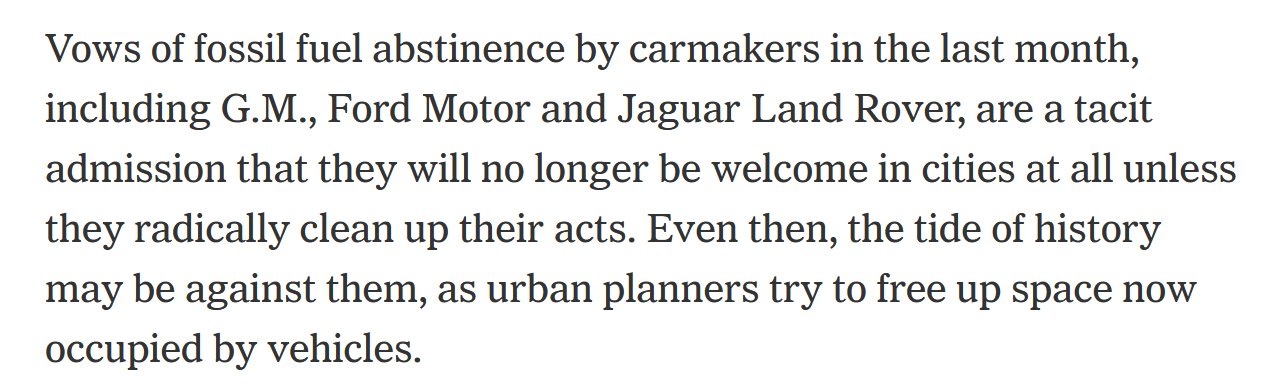 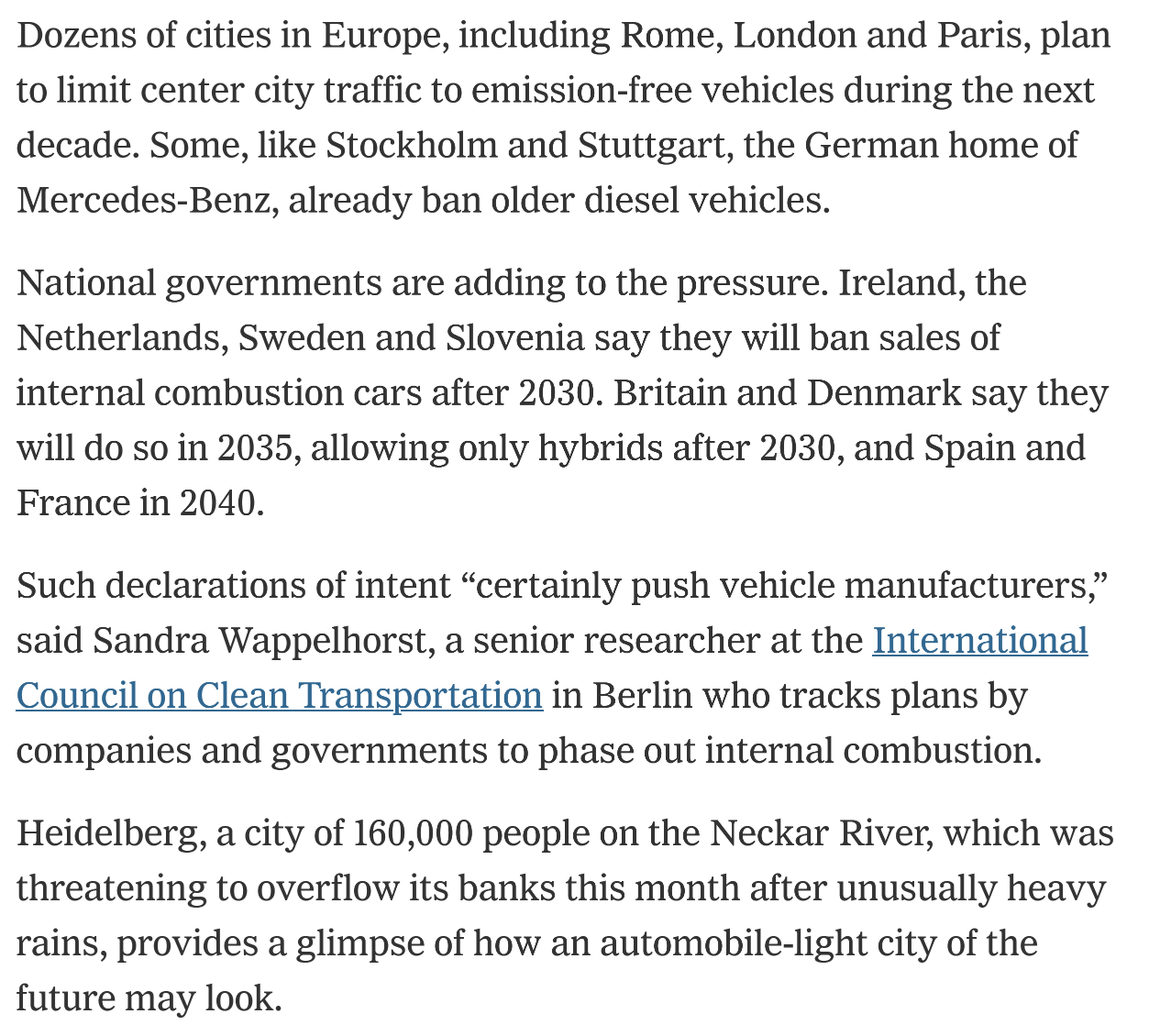 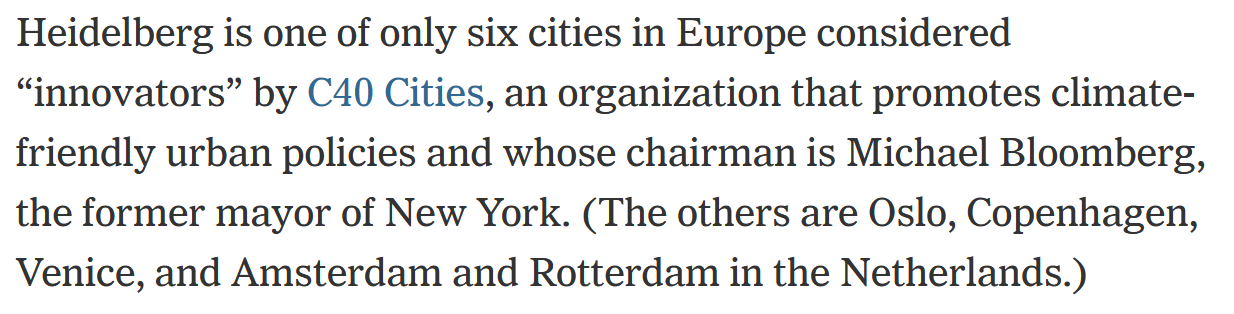 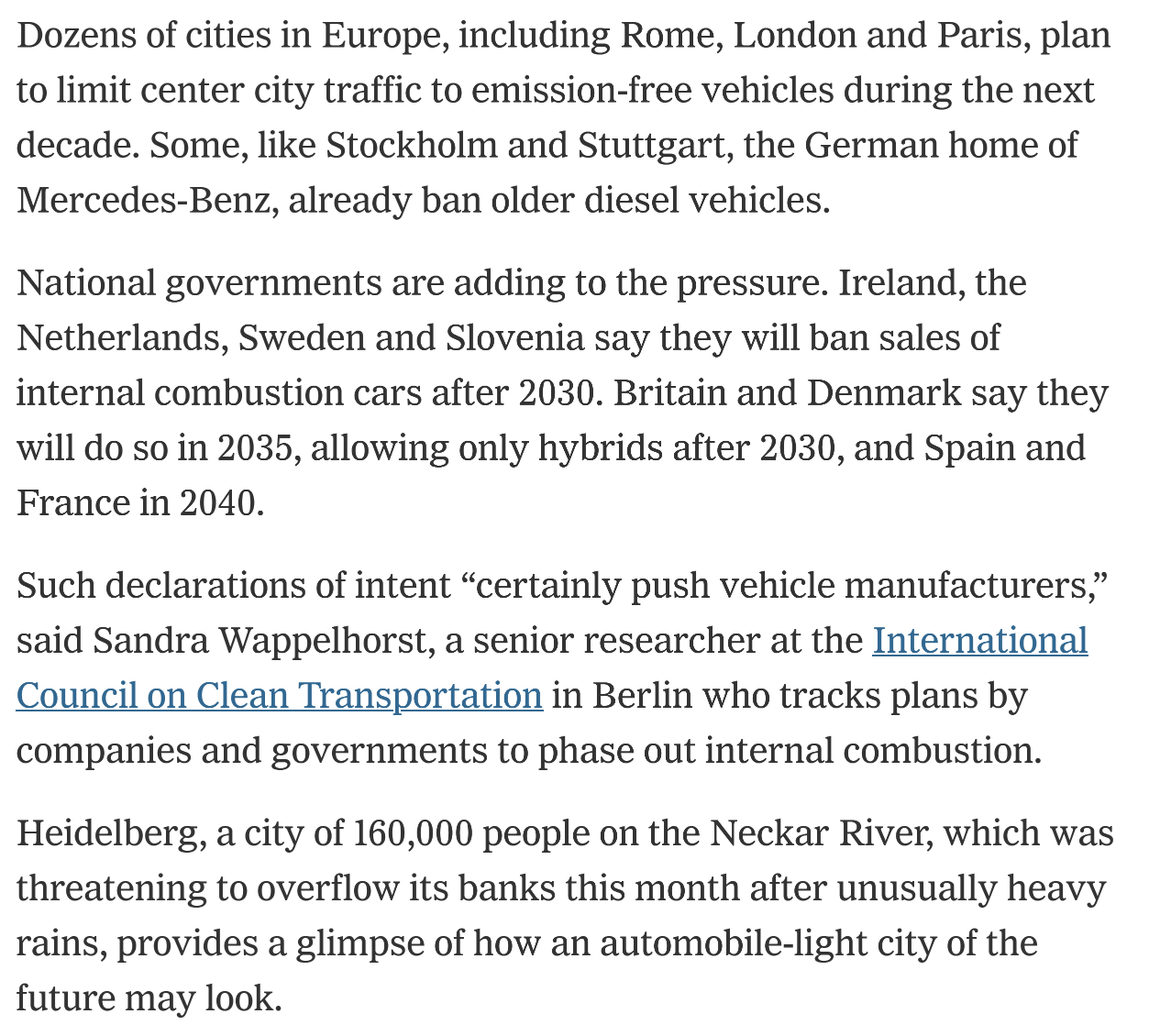 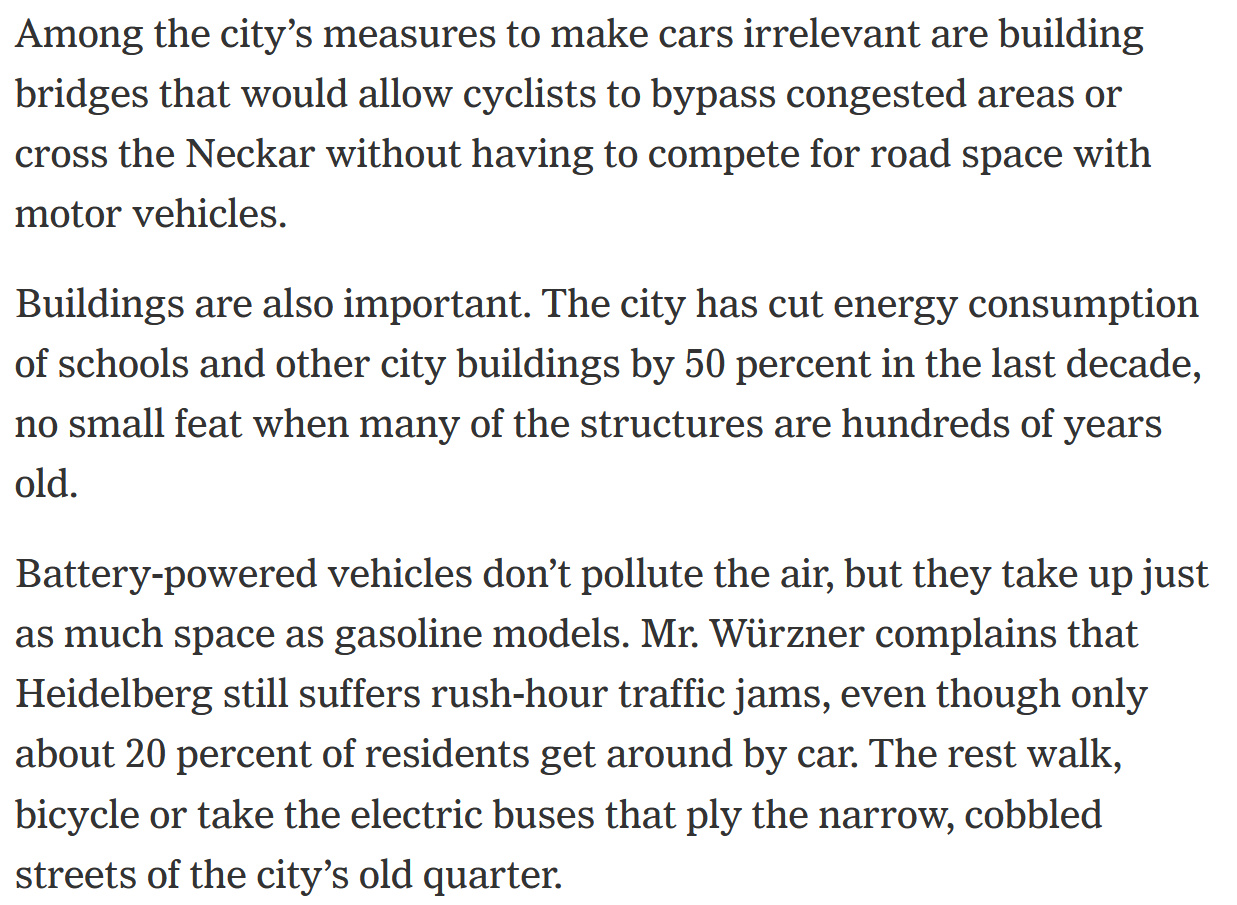 Source: New York Times; https://www.nytimes.com/2021/02/28/business/heidelberg-cars-environment.html
Current example
Study ‘Transport for under two degrees – the way forward’ (08.10.2020)
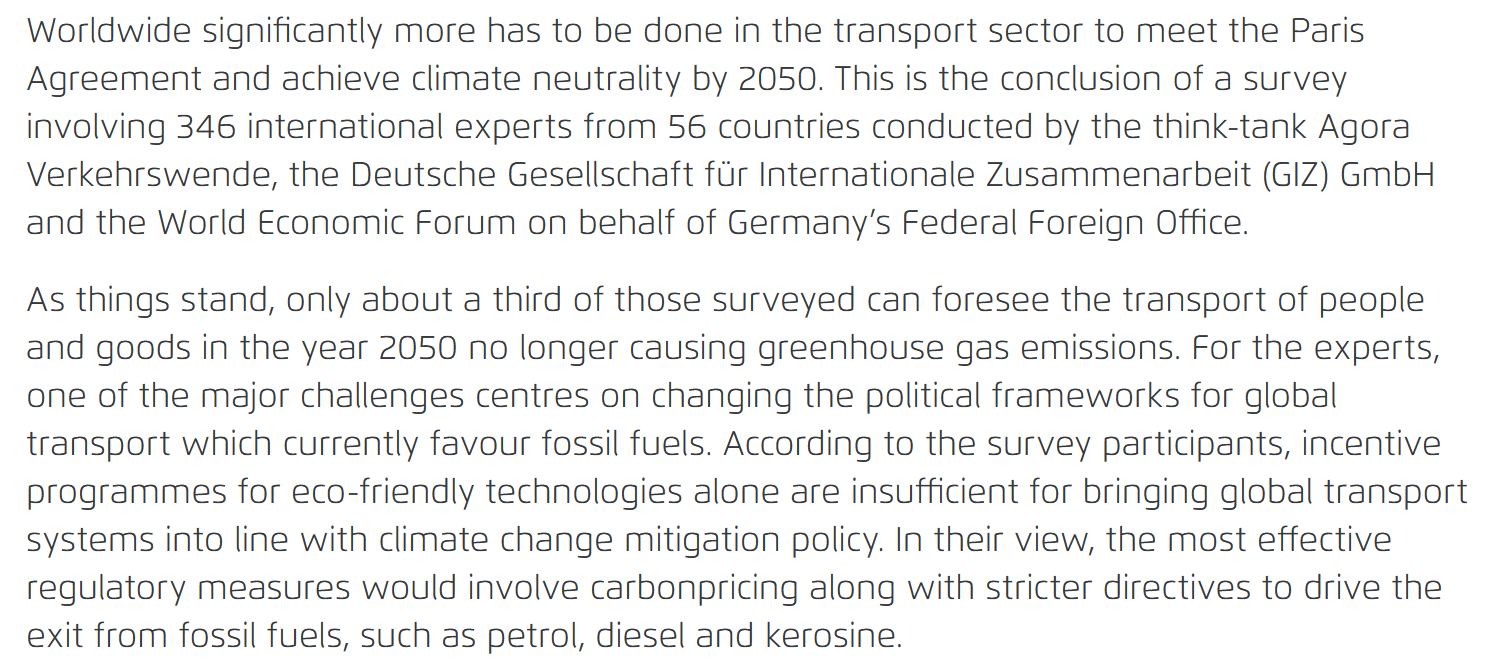 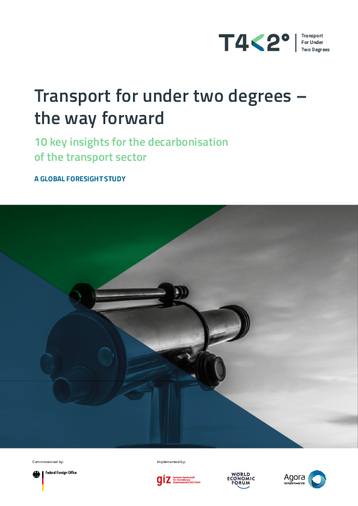 Source: https://www.t4under2.org/pdf/T4under2_Global-foresight-study_FINAL.pdf
1. Actors involved in transportation policies
National level
BMVI:
Responsible for the billions in road construction/maintenance
Fixated on growth: traffic forecast 2030
Worried about: Car toll, DB, financing, environment, diesel scandal ... 
BaSt: Responsible for issues concerning road traffic (on the highway)
UBA: Responsible for issues concerning the environment (located at the train station in Dessau)
EU: Council, Commission, Parliament: sometimes bold, sometimes dominated by lobbies
Lobbies: 
VDA, BDI, DIHT, ACEA, (trade unions): major impact
NGOs, DUH, VCD, WWF, BUND, etc.: constant disruption; shaping the debate
Science: Arguments; often long-term; interference ("alternative facts")
Politics: Actors, interests, instruments
Actors have experience, knowledge and expectations:
	"When I implement action A, the effects B, C, D occur ... 
	... then the actors F, G, H, ... will be for or against ...
	... so from now on they will act for/against me ...
	... enemies act stronger than friends ....
	... Hmmm, maybe I should do nothing at all?
	... or I just say, that was "factual constraint" or "without alternative" or
	"according to a scientific forecast“

Forecasts are not final truths, but instruments in the political business: because they depend on assumptions. For each question there is in general ONE reasonable delimitation - and only for this question!
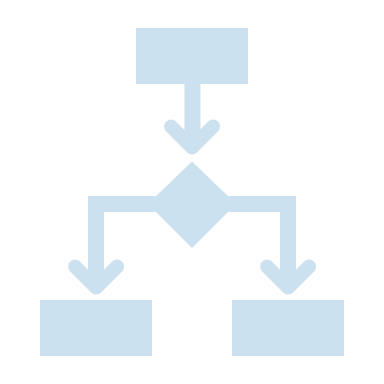 2. Forecasts: Consistent hypotheses
In order to assess the effects of action, one must have a picture of the current state and the future:

	„Zero-Case“:           The world as it is today 		                 (In German often: “IST-Fall” (actual case))

	„Without-Case“:    The  world in the future		                 without realization of the measure 		                 (Attention: confusingly often also called “Zero-case”) 

	„With-Case“: 	 The  world in the future			 with realization of the measure 
	

What is the appropriate forecasting model? 
The future always remains uncertain: There are always different schools of thought and  many conceivable futures. 

Caution: Reality is c. p. no forecast test! Never!
Forecasting models
Every forecast needs a (thought) model?	
Can the model explain/predict reality?	
Are all assumptions disclosed, all mechanisms described?
Above all: Do the assumptions fit together (consistency)?
Truth of representation: is reality correctly represented?

Attention: Self fulfilling prophecy and self refuting prediction!
Serves to identify system effects, reality is not a forecast test.
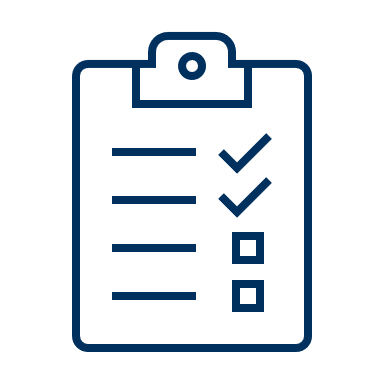 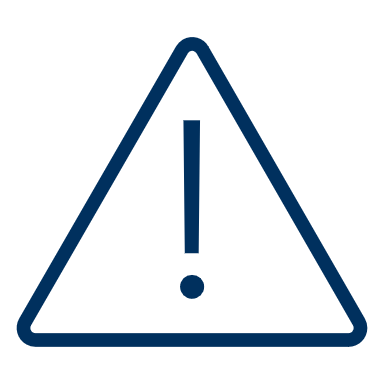 Without- Case
Zero-Case
Forecast model
Future
Today
Forecasting models
Forecast model for determining two future images






The result of forecasts…
… is determined by:
With- Case
the assumptions, delimitations and framework conditions!
Future development, forecasts, scenarios
Playing out a consistent world systematically/scientifically:Consistent thought structures (not: oil is getting scarcer and gasoline cheaper!)
Analysis today - Development 1 - Measures 1, 2, 3 - Reactions 5, 6, 7 - World 1
Analysis today - Development 2 - Measures 1, 4, 5 - Reactions 6, 8, 9 - World 2
Status-quo, trend, measure, target: self-fulfilling, self-disproving.
Always consider field of application and definition range (“serves for ... in order to ...”)
Indispensable: Problem, delimitations, general conditions.
First: Analyze the basic situation		Then: Draw conclusions
First: Describe assumptions		Then: Developments & results
The benefit of forecasts is not in the result itself, but in recognizing the interaction.(from "A" follows "B, C, D", which leads to "Z")
KISS: Keep it simple, stupid.  A. Einstein: „Keep it as simple as possible but not simpler.“
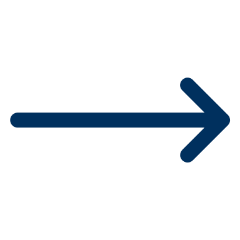 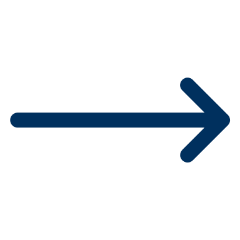 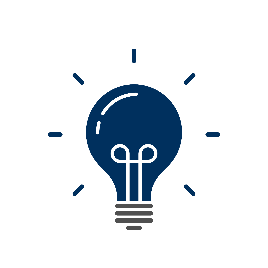 Example: Driving performance (VKT) in Saxony, Germany
1. Driving performance = f (Vehicles/Inhabitant)
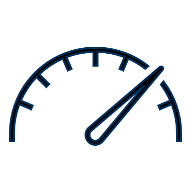 km
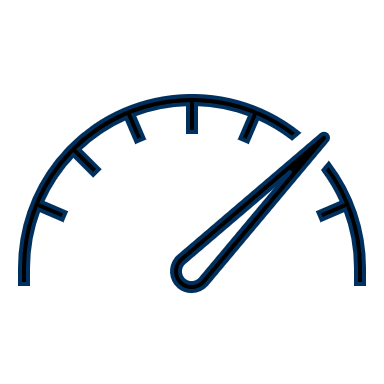 km
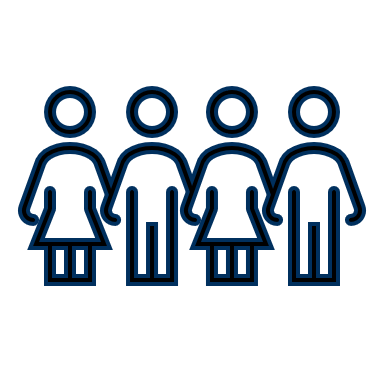 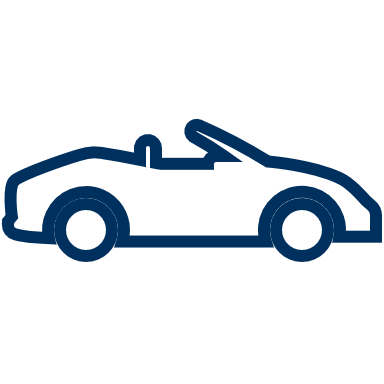 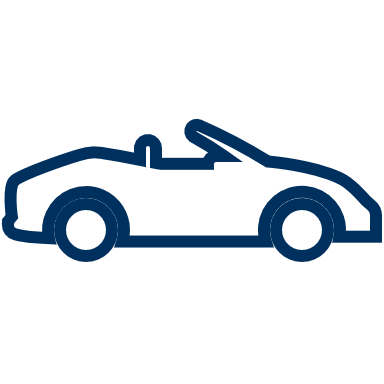 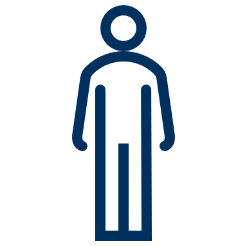 VKT= Vehicle kilometer travelled, n.c. = not considered
Example: Driving performance (VKT) in Saxony, Germany
1. Driving performance = f (Vehicles/Inhabitant)
2. Driving performance = f (Vehicles/Inhab., Inhab.)
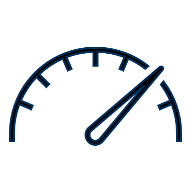 km
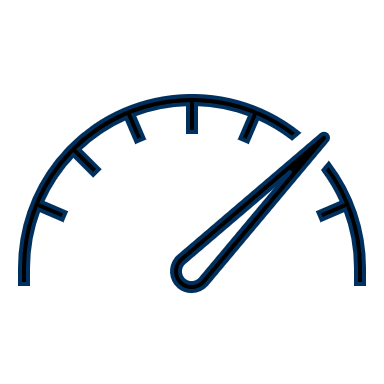 km
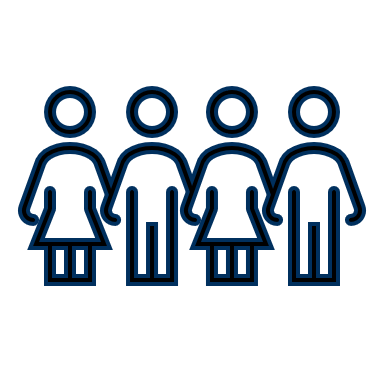 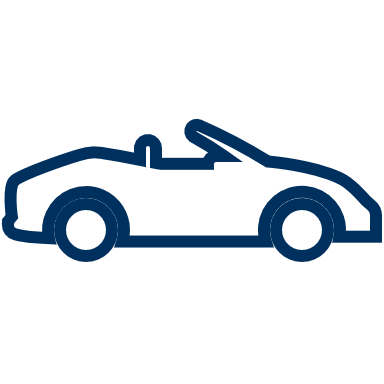 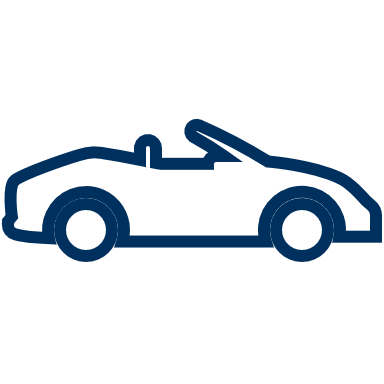 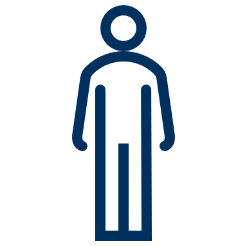 VKT= Vehicle kilometer travelled, n.c. = not considered
Example: Driving performance (VKT) in Saxony, Germany
1. Driving performance = f (Vehicles/Inhabitant)
2. Driving performance = f (Vehicles/Inhab., Inhab.)
3. Driving performance = f (Vehicles/Inhab., Inhab. < 80, specific VKT/Year)
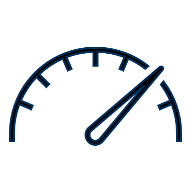 km
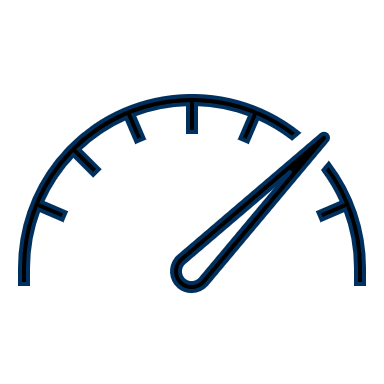 km
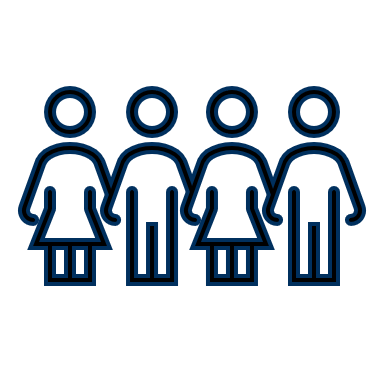 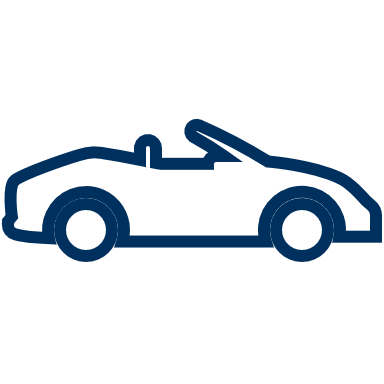 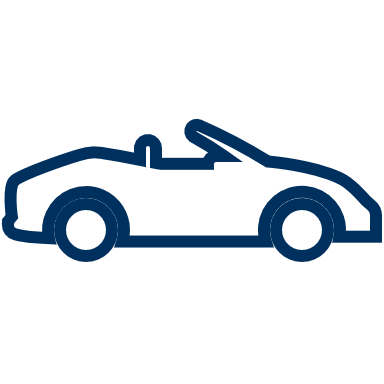 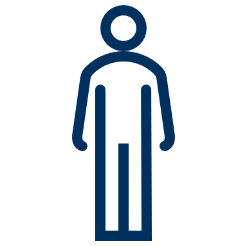 VKT= Vehicle kilometer travelled, n.c. = not considered
Example: Driving performance (VKT) in Saxony, Germany
1. Driving performance = f (Vehicles/Inhabitant)
2. Driving performance = f (Vehicles/Inhab., Inhab.)
3. Driving performance = f (Vehicles/Inhab., Inhab. < 80, specific VKT/Year)
4. Driving performance = f (Vehicles/Inhab., Inhab. < 80, specific VKT/Year, Oil price)
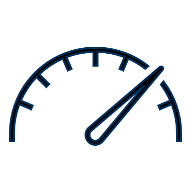 km
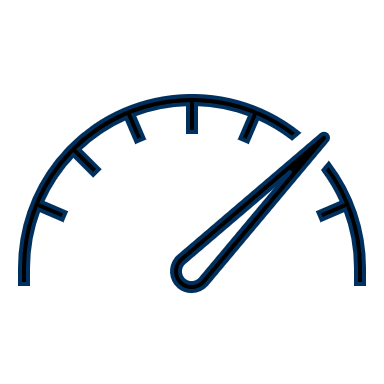 km
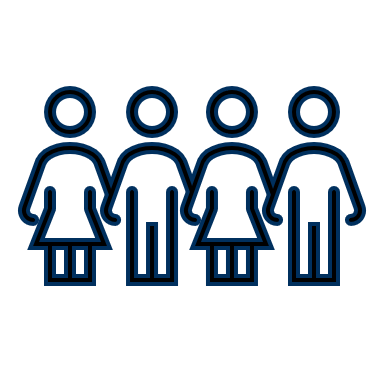 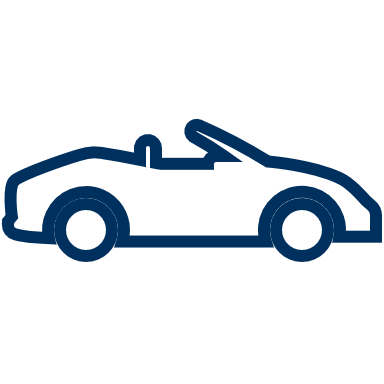 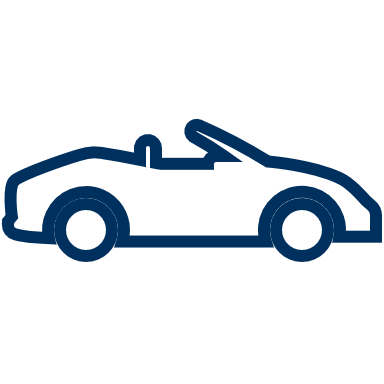 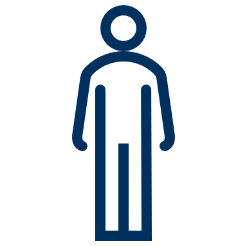 VKT= Vehicle kilometer travelled, n.c. = not considered
Scenarios: Consistent projections and images
„Scenarios are
neither forecasts that ...quantitatively ... extrapolate...
nor unrealistic utopias and fantasies...“
„The scenario technique [creates] ... detailed future situations .... holistically."
Procedure:
Phase I	-	Task and problem analysis
Phase II	-	Influence analysis and descriptor determination 
Phase III	-	Trend projections and factor bundling
Phase IV	-	Scenario development and interpretation
Phase V	-	Measures and possible actions
Different internally consistent, value-free development paths!
Scenarios reflect: Intelligence. Linkage. Feedback: Ecology.
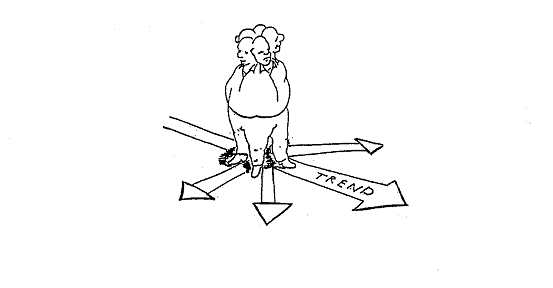 Past Development
Possible future: Scenario „Car-friendly city”
Possible future: Scenario „Environmentally friendly transportation system“
Possible future: Scenario „Trend”
Possible future:Scenario„Sustainable transport“ (In German „Sanfte Mobilität”)
Which scenario do we want?
What is the “proper" development for our region or our city?
Source: Illustration Dietiker, Looser 1985
German example: Forecast in the Federal Transport Infrastructure Plan (“Bundesverkehrswegeplan BVWP”)
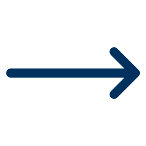 After the war, everything was broken            Building and maintaining infrastructure.
The federal transport routes can only be taken over by society.
Calls for help ("needs") come from all the states, as always!
Federal government pays (2015-2030: approx. 270 billion €): what will be built now?
From the states' point of view, it makes sense to bring more money into their own country.
               So, the states want "everything": Pick up as many “gifts” as possible!
The BVWP methodology is only to put the wishes in an order.
And then each country builds until its country quota is exhausted.
THIS is all simple politics, "science" is not needed.

It all depends on the goal: What do you want? More and faster traffic?
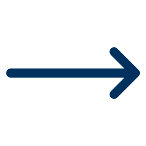 German example: Goals of the BVWP?
"The basis for each planning instrument is the establishment of a target system and a deficiency analysis with regard to the current achievement of objectives: What are the objectives of transport infrastructure planning? What are the deficiencies in the network? Where do we stand, where do we want to go? In the following, the objectives of the BVWP 2015 are first presented (see Section 4.1) and the federal transport networks are analyzed with regard to these objectives in terms of their condition and possible deficiencies (see Section 4.2). Based on the condition analyses, indications of the nationwide and regional extent of infrastructure deficiencies can be derived in order to systematically identify the network areas and objectives with the greatest need for action (see Section 4.3). The findings serve as a basis for generating project ideas and prioritizing projects.“ *
The BVWP does not have the goal of examining which people (or companies) cannot meet certain mobility needs or can only do so with difficulty.The BVWP has the specification deriving from the structural data forecast to expand the networks. It only answers the question of where which expansion would be better. Options for action other than infrastructure expansion (such as traffic avoidance, climate protection) are not considered as primary goals. These options are only used as criteria for the selection of the infrastructure options !!!
* translated; Source: https://www.bmvi.de/SharedDocs/DE/Anlage/G/BVWP/bvwp-2015-grundkonzeption-langfassung.pdf?__blob=publicationFile
Please note!
The structural data forecast specifies by how much the pkm / tkm should increase.
It will then be checked whether the network can still cope with these traffic  increases.
Of course, it can't - so it has to be expanded. If it were not expanded, the traffic increases desired in step 1 would also be illusory.
Only infrastructure upgrades are now considered as measures. 
With 270.000 million €, all traffic routes become more attractive then leading to an overall increased attraction of traffic. Heavy traffic will be induced/forced.
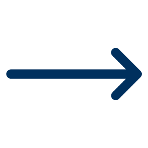 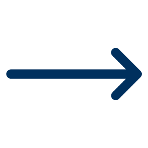 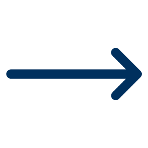 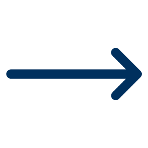 Please note!
Ergo, after 20 years you can say: See, the forecast was right after all!
But one could just as well have said: The traffic increases called for in Step 1 contradict every health, spatial and climate policy.
Measures would then have to be developed to ensure mobility without these threatening increases occurring.
But then other measures would result: Spatial planning, organizational, pricing, public transport promotion, etc.
OR
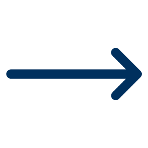 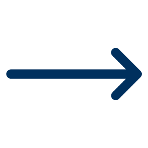 Again: The difference between need / instrument
Needs
Environment/World
Not possible at home: the demand
Infrastructure: the offer
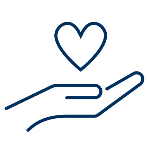 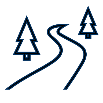 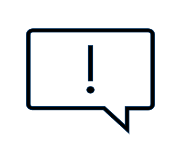 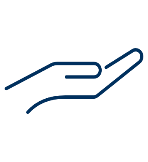 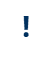 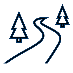 Personal decision
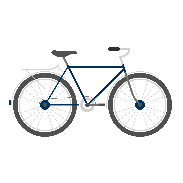 FOR WHAT? Mobility satisfaction		WITH WHAT? With traffic!
         Needs				     Instruments
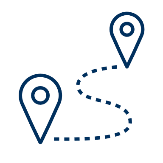 The difference: need / instrument
Mobility = For What
Measure reflecting the total number of different needs covered 
Indicator for 
number of needs met
number of activities
number of trips per person and day
Mobility is usually unchanged even across societies: Law of constant travel time budget
Vehicles, structures, routes and instruments are necessary
Traffic = With what
Instrument with which these needs can satisfied
Total number of all instruments for the realization of needs
Necessary to cover mobility
Measurable in different sizes regarding the effort
Need-based (for all)  mobility with less transport
What would be a proper benefit-cost ratio?
Let's assume you are the boss of a company: 
Of course, you evaluate your investments according to benefit/cost difference (!), alternatively also according to benefit/cost ratio

Example: Production machines



Hence: 	At the top is your objective function ("Output/Revenue")
	Below are the costs ("input/expenses"): all costs!
	Ratio greater than 1?
h :=
Revenue (profit) from products sold [€]
€ Acquisition costs + € Operating costs + € Labor costs € Electricity costs + …
So, for society that would make sense
In the numerator of the term: Mobility - all covered needs - must be listedThat's the goal, that's what it's all about in the first place!
In the denominator: All expenses must be listed A procedure with lying prices, without external costs, is not purposeful. 
For a certain degree of mobility, all actions taken must then in in a second step try to lower the traffic (the efforts)! To generate more and more traffic and always higher efforts are no useful goals from a social perspective!
(A federal supplemental transportation generation program is not appropriate)
th :=
Mobility (arbitrarily delimited: Germany, city, group...)
German example: What does the old “BVWP” say?
Federal Government Decision 2003, page 13, quote*:
3.4.2 Further development of the benefit-cost analysis
Benefit-cost analysis (BCA) remains at the core of macroeconomic evaluations ... benefit components ...







These benefit components are compared with the investment costs. The result is presented as a benefit-cost ratio (BCR). If this ratio of benefits to costs is greater than 1, this indicates that the project under consideration is economically viable.
Reduction of transportation costs
Maintenance of traffic routes
Increase of traffic safety
Improvement of accessibility
Positive spatial effects
Relief of the environment
Consideration of induced traffic
Improvement of the connection of seaports and airports
*translated
German example: What does the old “BVWP” say?
Federal Government Decision 2003, page 13, quote*:
3.4.2 Further development of the benefit-cost analysis
Benefit-cost analysis (BCA) remains at the core of macroeconomic evaluations ... benefit components ...







These benefit components are compared with the investment costs. The result is presented as a benefit-cost ratio (BCR). If this ratio of benefits to costs is greater than 1, this indicates that the project under consideration is economically viable.
Reduction of transportation costs
Maintenance of traffic routes
Increase of traffic safety
Improvement of accessibility
Positive spatial effects
Relief of the environment
Consideration of induced traffic
Improvement of the connection of seaports and airports
*translated
German example: And the new BVWP?
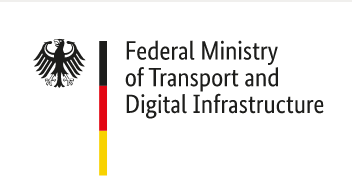 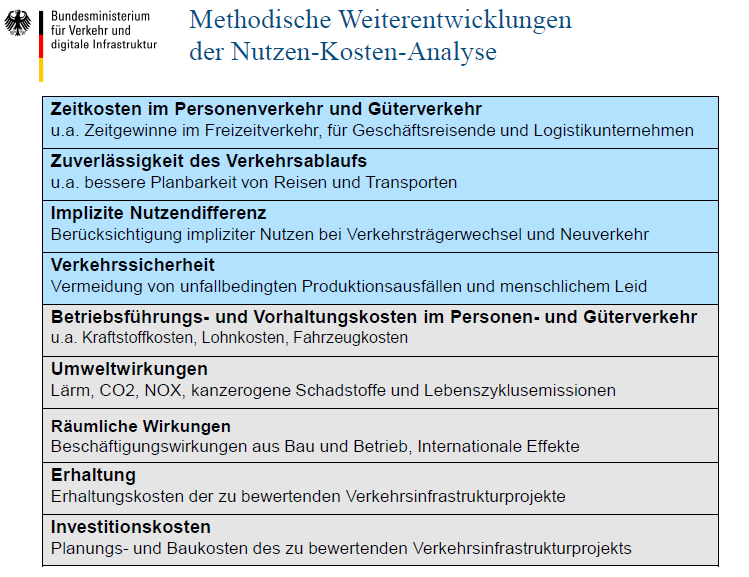 Further developments of the benefit-cost analysis regarding the methodology *
… No reorientation recognizable …
*translated
A cost reduction/cost increase - relationship
A cost- cost – relationship is economically absurd; but offers mathematically unexpected possibilities! Example “Local bypass”: 
Var0: Cost reductions 1000 million / construction costs 100 million 	=     „BCR“ 10,00
Can we change that? We add what above and below?
We build more elaborately and save on operating costs: + 20 millions
Var1: Cost reductions 1020 million / construction costs 120 million 	=     „BCR“  8,50

Wrong direction!           Now: We take something away from above and below:
Var2: Cost reductions 980 million / construction costs 80 million 	=      „BCR“ 12,25
Var3: Cost reductions 960 million / construction costs 60 million	=      „BCR“ 16,00
:=
Reduction User costs+ Reduct. Accident costs+ Reduct. Environmental costs + Reduct. Operating costs
(Increase in) Investment costs
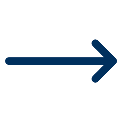 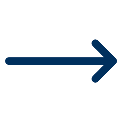 Source: Becker, Udo J.: Das Nutzen-Kosten-Verhältnis in der Bundesverkehrswegeplanung: Wissenschaftlicher Anspruch und Auswirkungen in der Praxis. Zeitschrift für Verkehrswissenschaft 87 (1), p. 1-16, 2016
Faculty of Transport and Traffic Sciences – Chair of Transport Ecology 
Prof. Dr.-Ing. Udo Becker
Transport Policy 1 Forecasts and scenarios
Prof. Dr.-Ing. Udo Becker 
2021
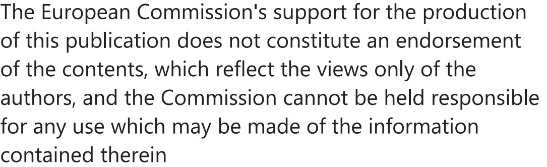 Grant Agreement No.: 
2019-1-PL01-K1203-065244